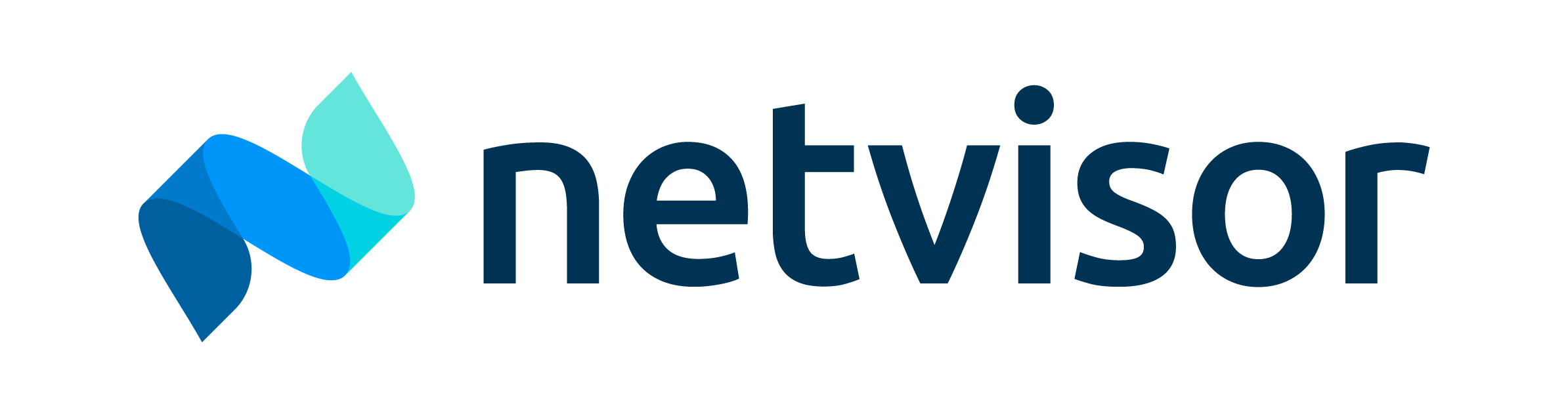 Tarjous
Netvisorista
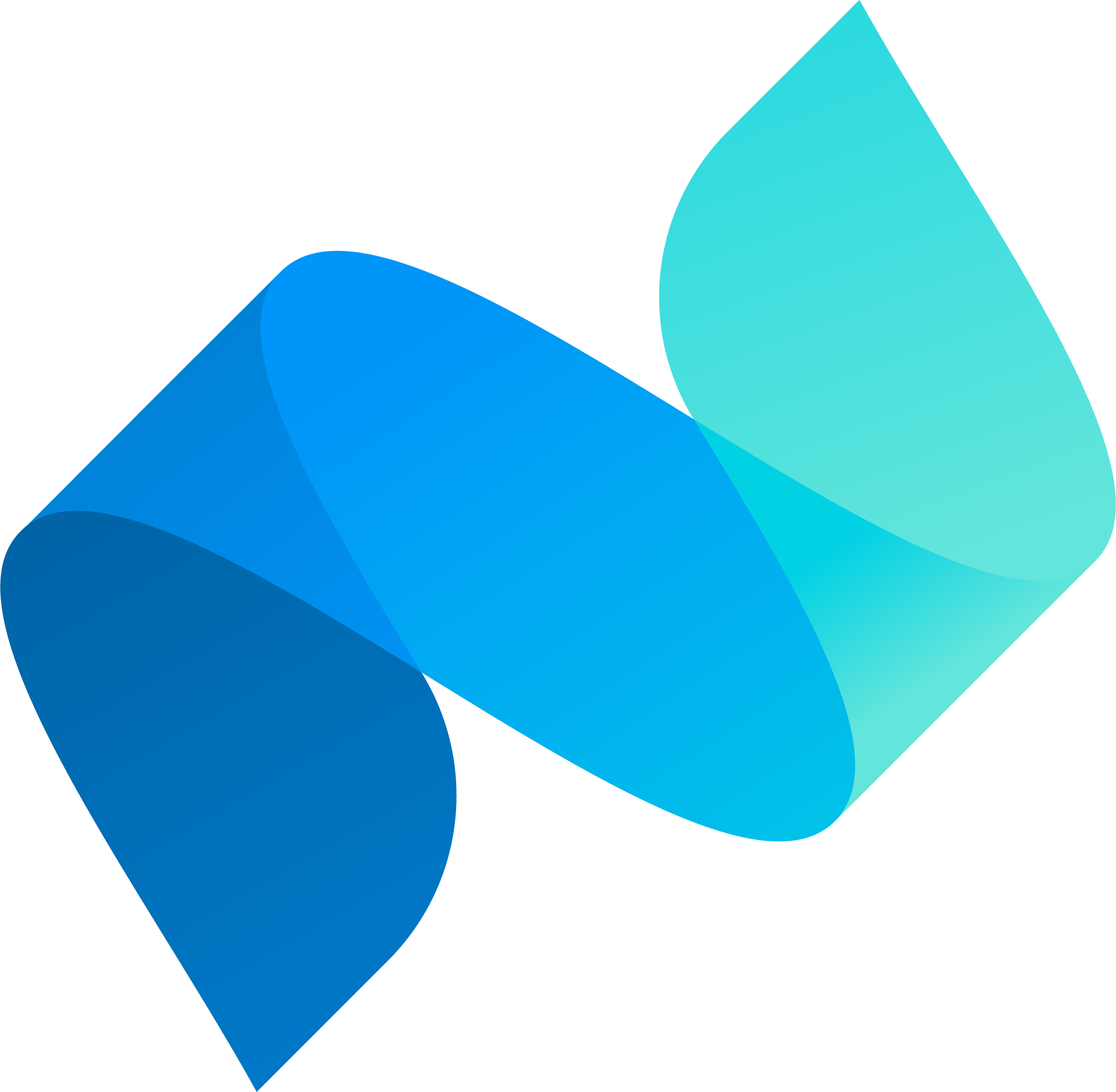 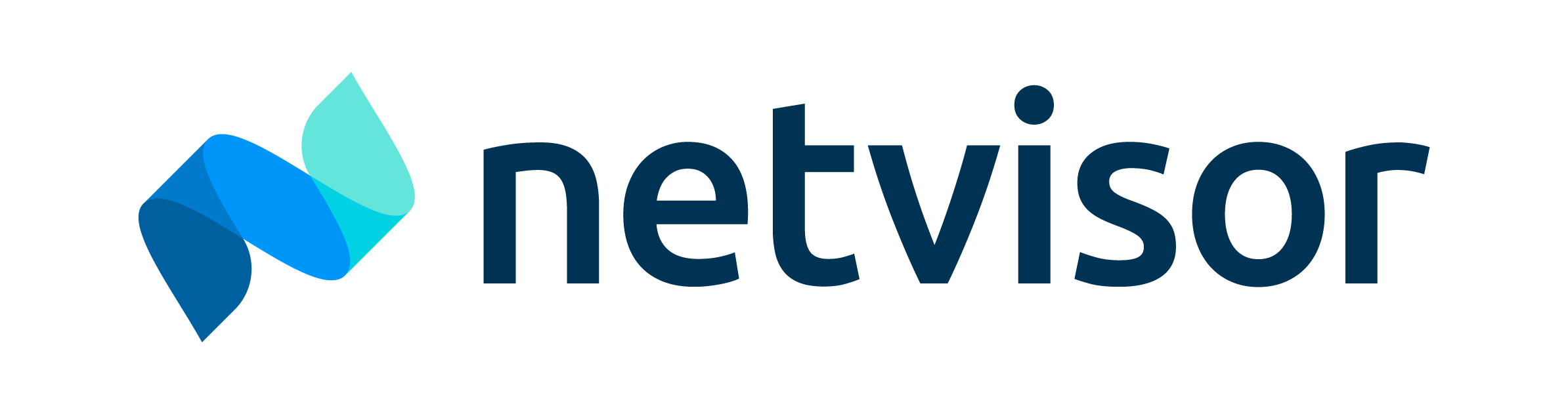 Vastaanottajan yritys
Vastaanottajan nimi
Tarjouksen hinnat ovat verottomia. Hintoihin lisätään laskutuksessa voimassa oleva arvonlisävero. Tarjous on voimassa xx.xx.20xx asti.
Hintaerittely
Paketti
xxxxxxxx
xx €/kk
Lisäpalvelut
xx €/kk
Esim. Palkanlaskenta ja työaika xx kpl
xx €/kk
Esim. Matka- ja kululaskut xx kpl
xx €/kk
Kokonaishinta
xx €/kk
Avausmaksu
xx €/kk
Koulutuspalvelu xx h
xx €/kk
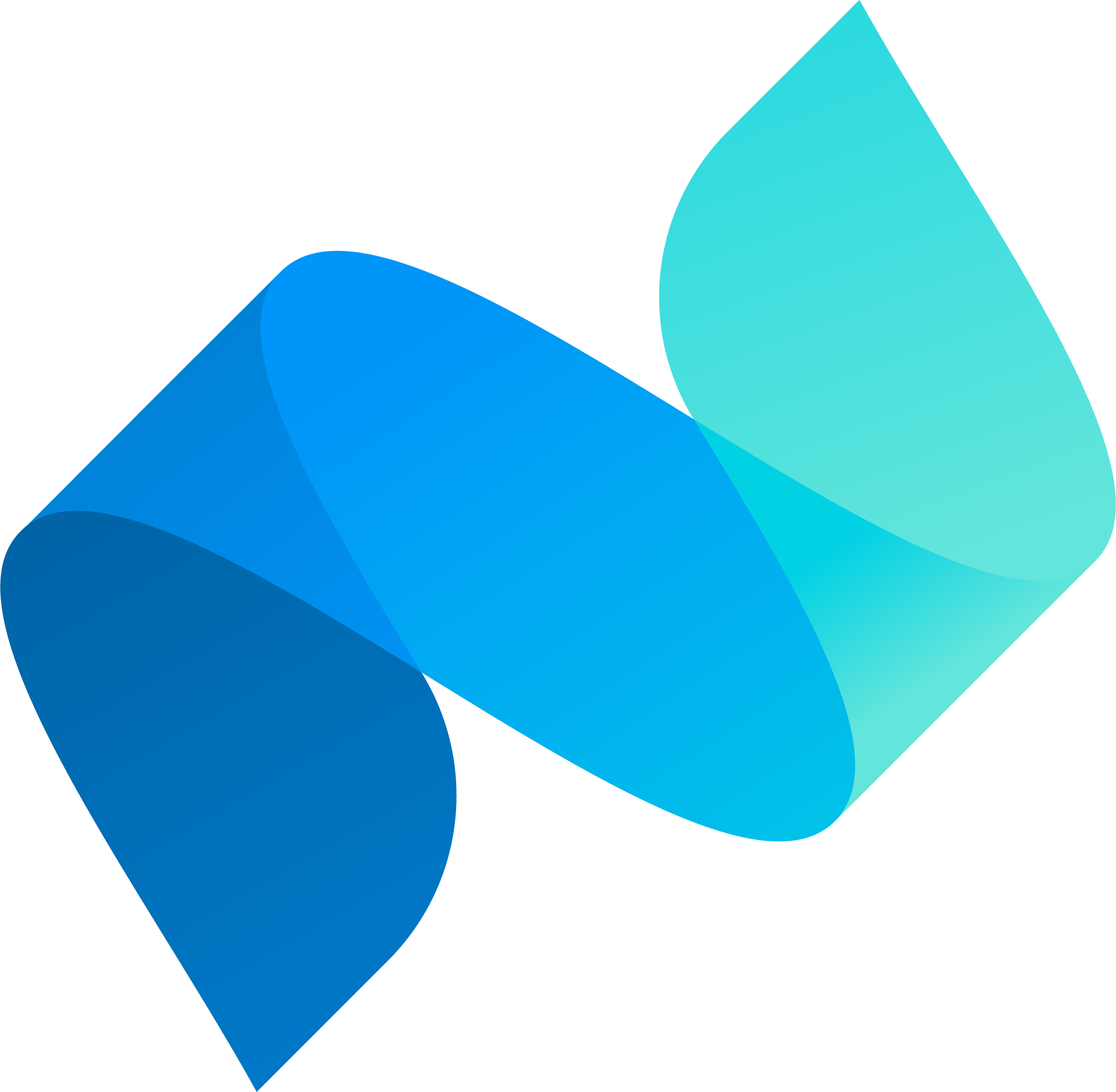 Netvisorista voi lähettää ja vastaanottaa muun muassa laskuja, palkkoja ja pankkisuorituksia, joista veloitetaan tapahtumamaksu toteuman mukaan. Tapahtumamaksut on eritelty kokonaisuudessaan Netvisorin hinnastossa.
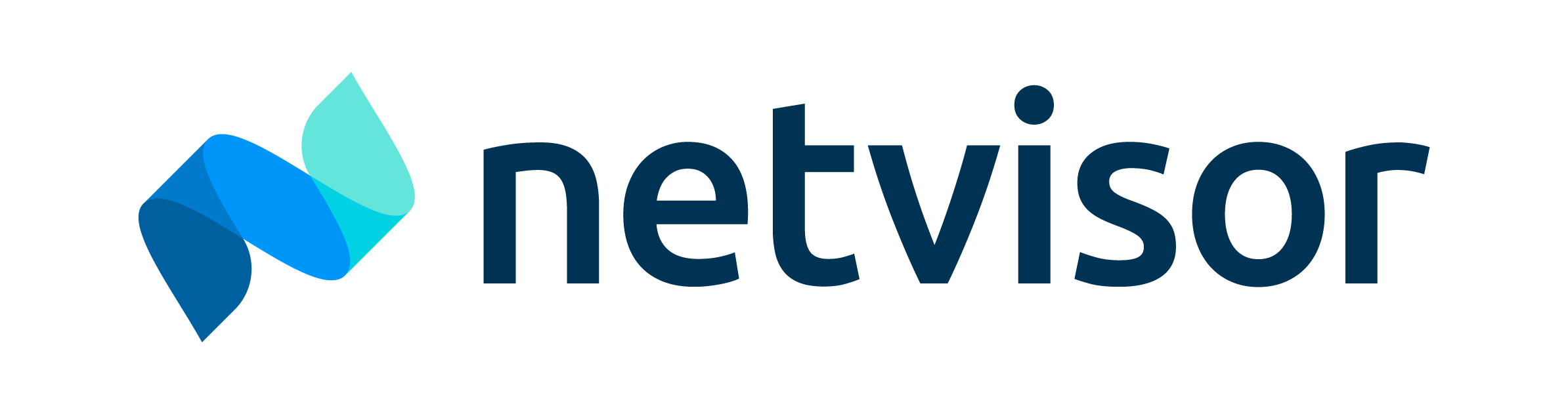 Arvio tapahtumamaksuista
Sähköiset tapahtumat
xx,xx €/kk
Verkkolaskun lähetys xx kpl
xx,xx €/kk
Verkkolaskun vastaanotto xx kpl
xx,xx €/kk
Verkkopalkka xx kpl
xx,xx €/kk
Pankkitapahtumat
xx,xx €/kk
Maksu xx kpl
xx,xx €/kk
Viitesuoritus xx kpl
xx,xx €/kk
Tapahtumamaksut kuukaudessa
xx,xx €/kk
Netvisorista voi lähettää ja vastaanottaa muun muassa laskuja, palkkoja ja pankkisuorituksia, joista veloitetaan tapahtumamaksu toteuman mukaan. Tapahtumamaksut on eritelty kokonaisuudessaan Netvisorin hinnastossa.
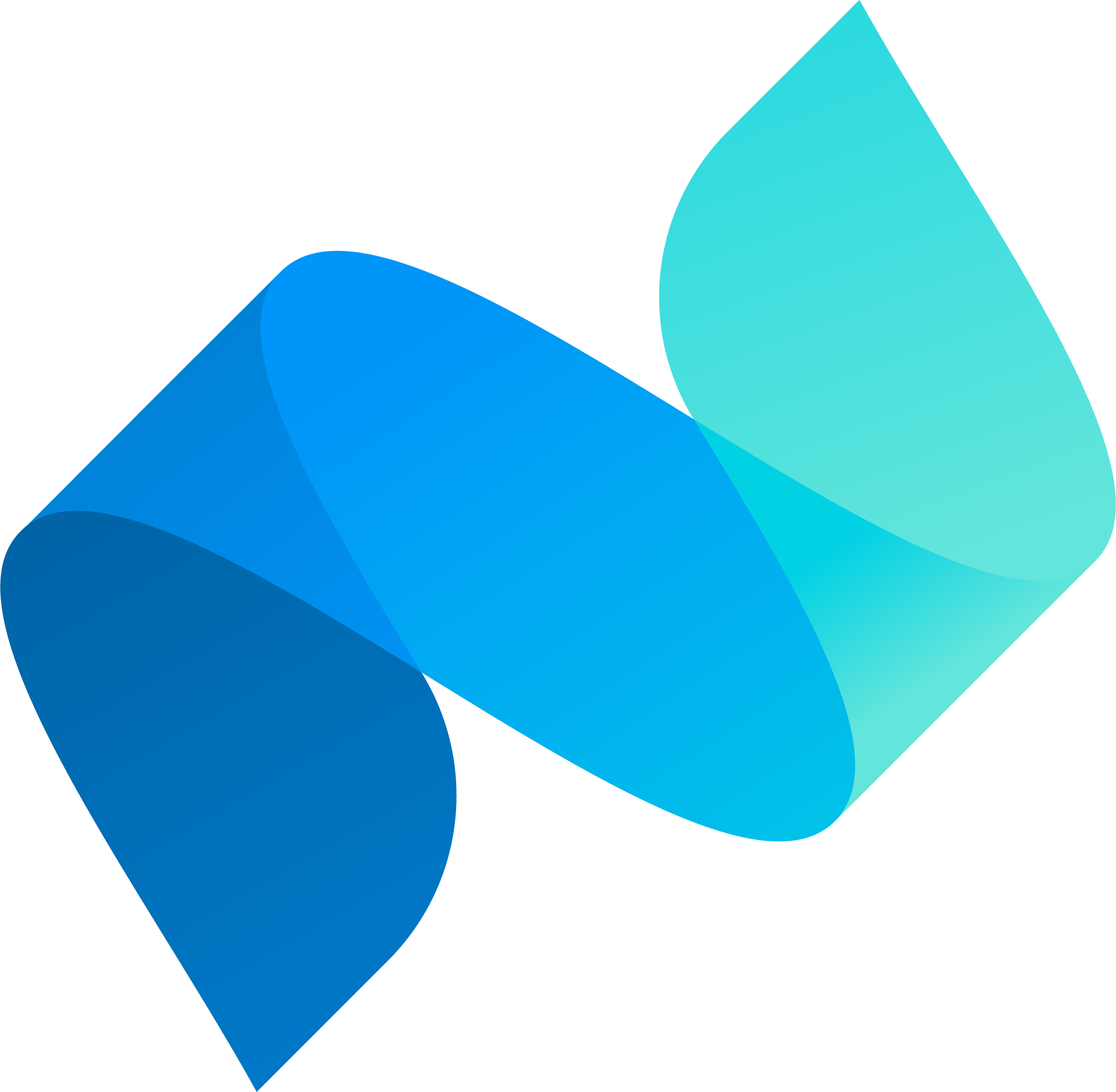 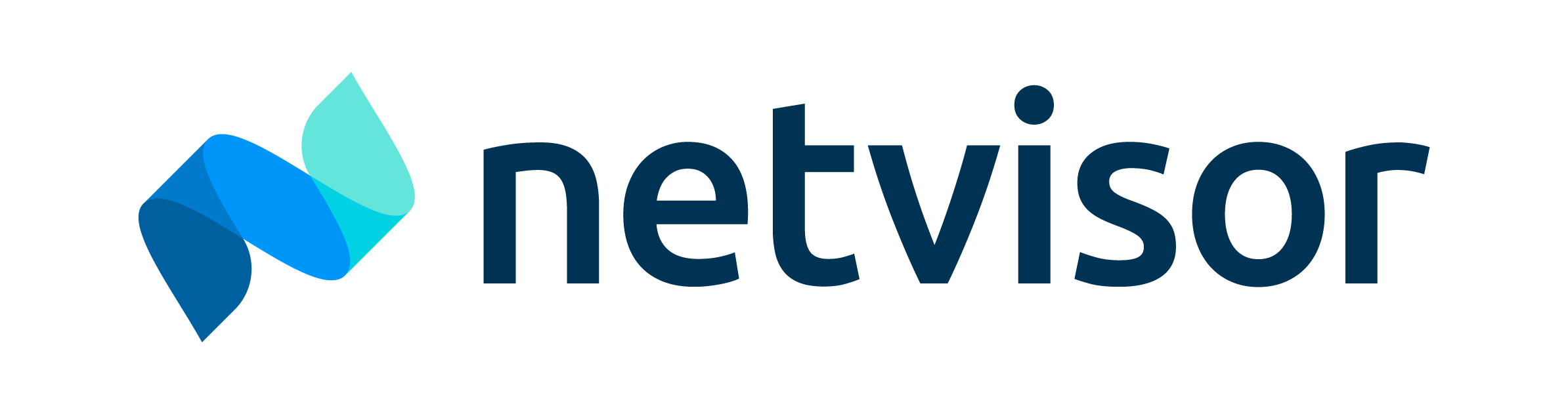 Miksi Netvisor
Ei päivitysten aiheuttamia käyttökatkoja
Netvisorin saatavuus vuonna 2022 on ollut 99,94 % (19.9.2022). Ohjemistopäivitykset tehdään viikottain taustalla ilman huoltokatkoja, joka vähentää pilvipalveluille tyypillisiä katkoja iltaisin.

Turvallinen ratkaisu
Netvisor-palvelun tuottamiseen hyödynnetään alihankkijoita, jotka sijaitsevat EU/ETA-alueella. Netvisor-palvelun palveluntarjoajana toimivat Elisa ja Amazon Web Services. Netvisor noudattaa Visman tietoturvaohjelmaa ja lisätietoa Netvisorin tietoturvasta löytyy osoitteesta: netvisor.fi/tietoturva.

Valmis verottajan sekä lakien muutoksiin
Netvisorissa reagoidaan aina tuleviin lakimuutoksiin sekä verottajan muutoksiin. Viimeisimpinä esimerkkeinä GDPR:n ja Tulorekisterin vaatimat muutokset asiakkaillemme.

Liitettävyys
Netvisorin kumppaniverkostossa on yli 150 valmista plug & play -integraatiota MarketPlacessa sekä jatkuvasti uusiutuva Netvisor Store, josta lisäarvopalveluita voi ottaa käyttöön muutamalla klikkauksella.

24/7 verkkokoulutukset
Netvisor Academy on käytettävissä aina kun kaipaat koulutusta tai video-ohjeita. Academy sisältää koulutusta tuotteen parhaista käytännöistä ja mahdollistaa Netvisor-sertifikaattien suorittamisen.

Maksuttomat asiantuntijapalvelut
Netvisorin asiantuntijat ovat käytettävissä chatin, sähköpostin ja puhelimen (yritysnumeron hinta) kautta. Asiakkaiden käytössä ovat myös ympärivuorokauden verkko-ohjeet sekä Community -verkkoyhteisö.

Maksuton mobiilisovellus
Netvisorin mobiilisovelluksen lataat maksutta AppStoresta ja Play-kaupasta. Sovellusta voit käyttää tunnistautumiseen, sekä kuittien ja ostolaskujen käsittelyyn.
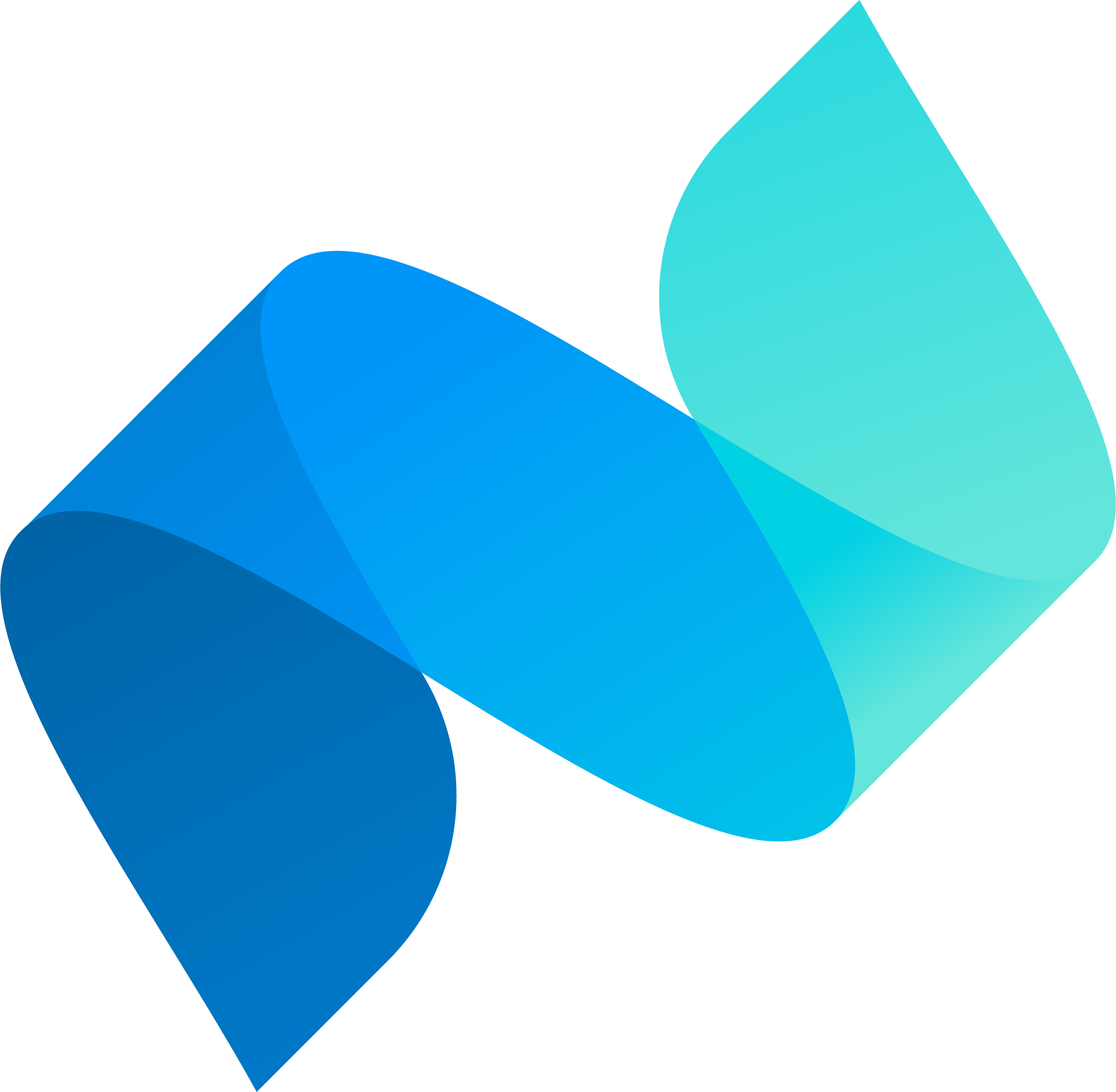 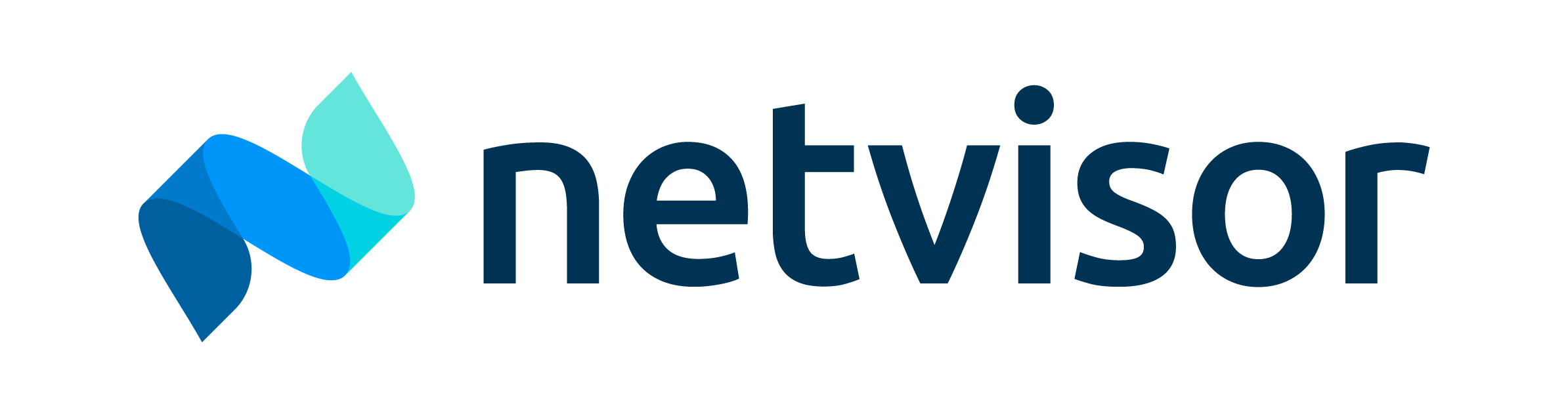 LOGO
Tarjouksen tekijän yritys
Y-tunnus: xxxxxxxx-x
Osoite, postitus, yhteystiedot
Puh.nro: 000 000 0000
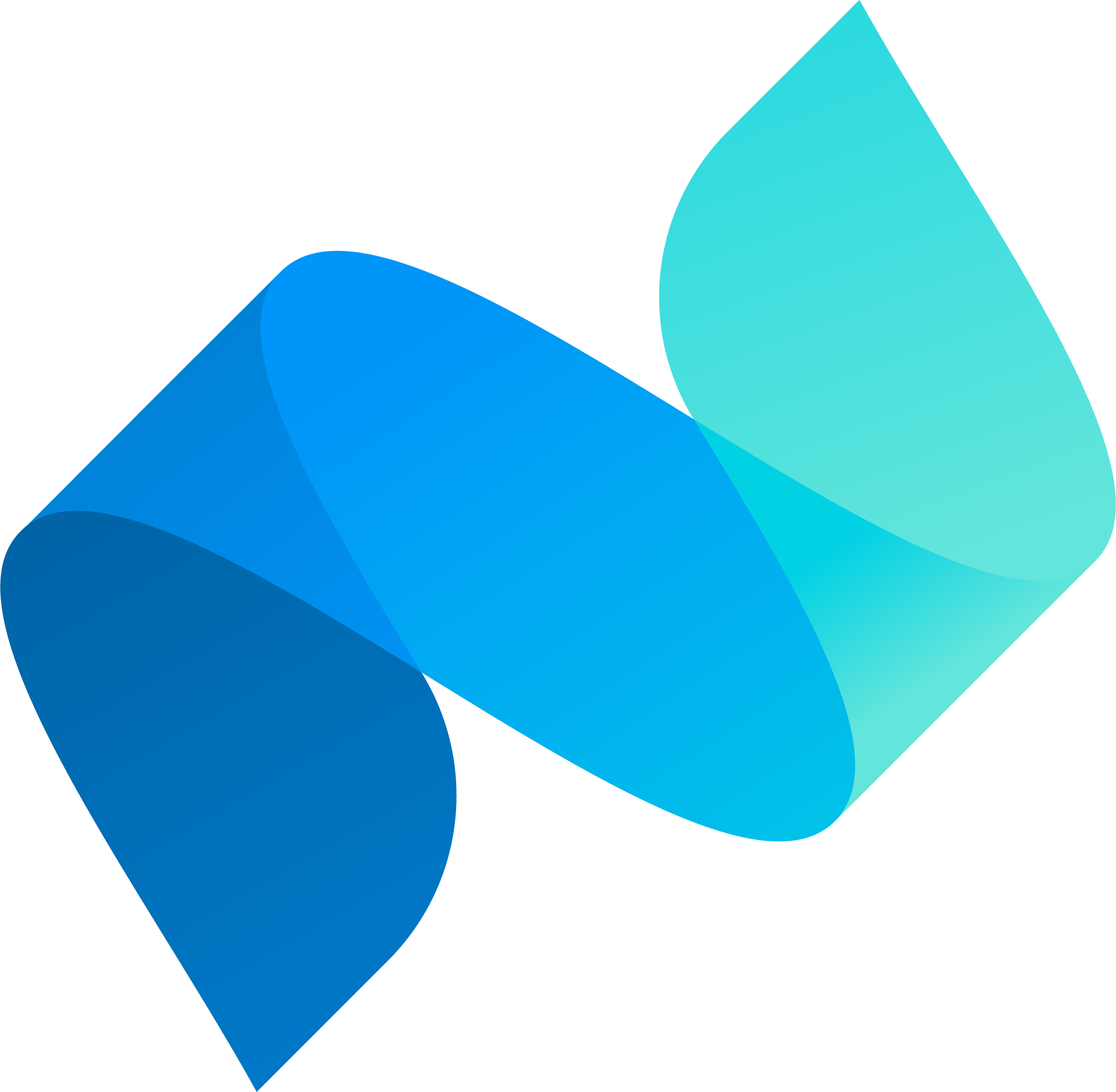